Test     (chí kvadrát)
2
[Speaker Notes: iiiiiiiiiiiiiiiiiiiiiiiiiiiiiiiiiiiiiiiiiiiiiiiiiiiiiiiiiiiiiiiiiiiiiiiiiiiiiiiiiiooooooooooooooooooooooooooooooooooooooooooooooooooooooooooiiiiiiiiiiiiiiiiiiiiiiiiiiiiiiiiii]
Test     (chí kvadrát)
2
Máme k dispozici náhodný výběr rozsahu n rozdělený do dvou znaků (znak 1, znak 2)
Úkolem testu je rozhodnout, zda jsou znaky na sobě závislé nebo nezávislé (zda znak 1 má vliv na znak 2)
Znak 1
Znak 2
Surová data
Kontingenční tabulka
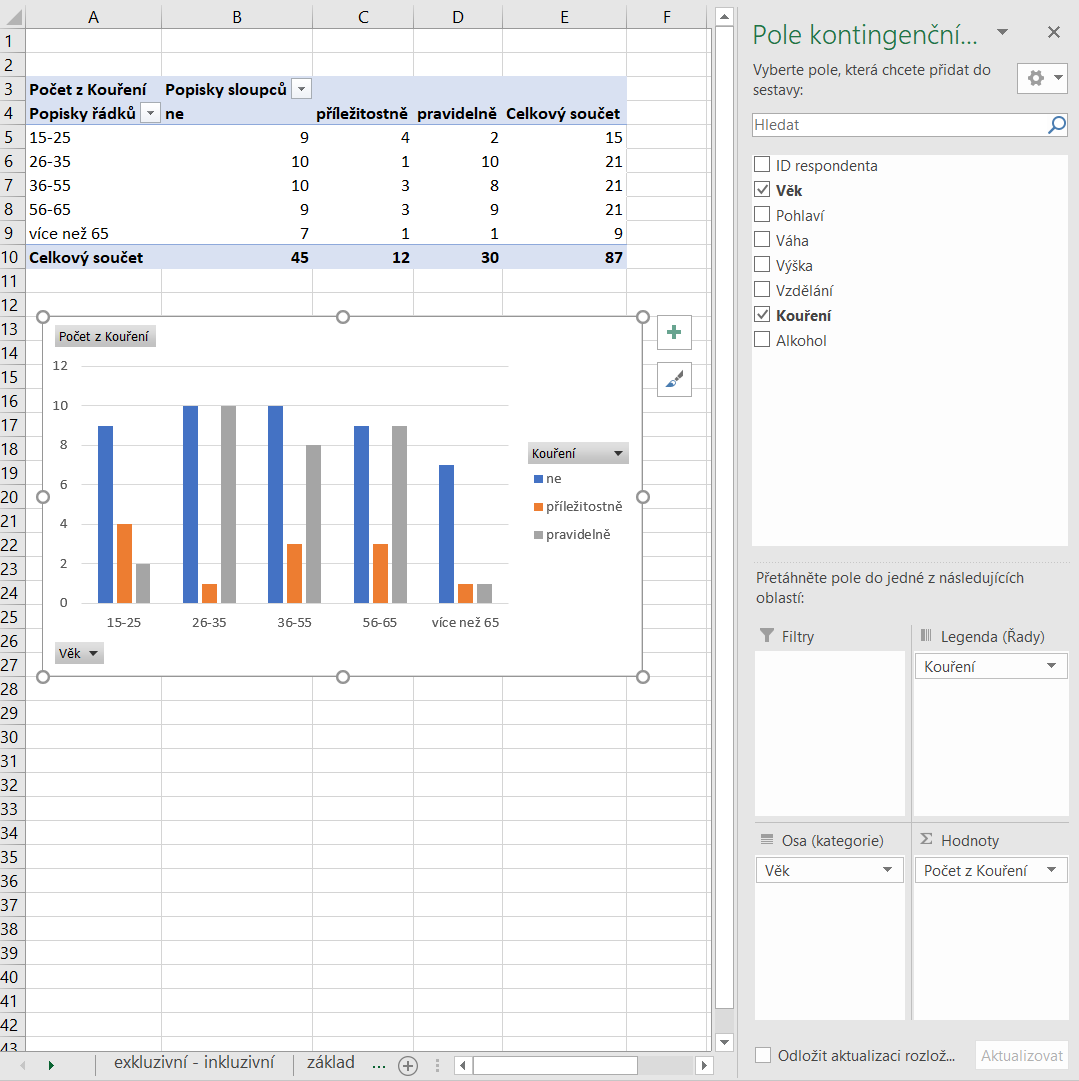 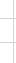 Hypotézy
Nulová hypotéza: znaky 1 a 2 jsou nezávislé
Alternativní hypotéza: mezi znaky 1 a2 existuje závislost
Chyby testu
Chyba 1. druhu - hladina významnosti
Chceme ji mít pod dostatečnou kontrolou. Požadujeme, aby pravděpodobnost chyby 1. druhu nepřekročila námi předem zvolenou mez α, tzv. hladinu testu, volíme zpravidla α = 0,05 nebo 0,01
Chyba 2. druhu
Snažíme se ji minimalizovat
Obě chyby jsou vzájemně nepřímo úměrné. Jestliže H0 platí (tedy), pravděpodobnost zamítnuti H0 má být menší než α

hypotéza H0 platí, hypotézu H0 zamítneme (chyba 1. druhu),
hypotéza H0 platí, hypotézu H0 nezamítneme,
hypotéza H0 neplatí, hypotézu H0 zamítneme,
hypotéza H0 neplatí, hypotézu H0 nezamítneme (chyba 2. druhu)
Chyba testu
Podobná situace nastává u soudu, kde roli nulové hypotézy hraje presumpce neviny obžalovaného. Soudce na základě předložených důkazů zamítne jeho nevinu a odsoudí ho k trestu nebo naopak nezamítne jeho nevinu a neodsoudí ho, čímž však nijak netvrdí, že obžalovaný je skutečně nevinen. Buď je nevinen, nebo k prokázaní jeho viny nemá soudce dostatek důkazů.
Stejně ve statistice, jestliže nulovou hypotézu nezamítneme, neznamená to ještě, že H0 skutečně platí. Buď je pravdivá, nebo pro její zamítnutí nemáme dostatek potřebných měřeni, dostatek informaci.
Chyba testu
Nevinen, odsouzen - H0 platí, H0 zamítneme (chyba 1. druhu)
Nevinen, neodsouzen - H0 platí, H0 nezamítneme
Vinen, odsouzen - H0 neplatí, H0 zamítneme,
Vinen, neodsouzen - H0 neplatí, H0 nezamítneme (chyba 2. druhu).
Postup výpočtu
Sestaví se tabulka skutečných (naměřených) relativních četností
Sestaví se tabulka očekávaných četností
Podmínky pro použití testu nezávislosti v kontingenční tabulce:
	- nejvíce 20 % teoretických četností může být menších než 5	- žádná teoretická četnost nesmí být menší než 1          Pro tabulku 2x2:	- n > 40	- pokud 20 < n < 40, pak je nutná úprava testového kritéria 		pomocí Yatesovy korekce	- pokud n < 20, pak použijeme Fisherův test
Vypočte se testové kritérium (dosazení do vzorce – výsledek hodnota)
Testové kritérium se srovná s kritickou hodnotou (tabulková hodnota, je potřeba zohlednit počet stupňů volnosti)
Je-li testové kritérium  kritická hodnota, potom  nezamítáme hypotézu o nezávislosti a nezávislost lze předpokládat
Skutečné četnosti
Očekávané četnosti
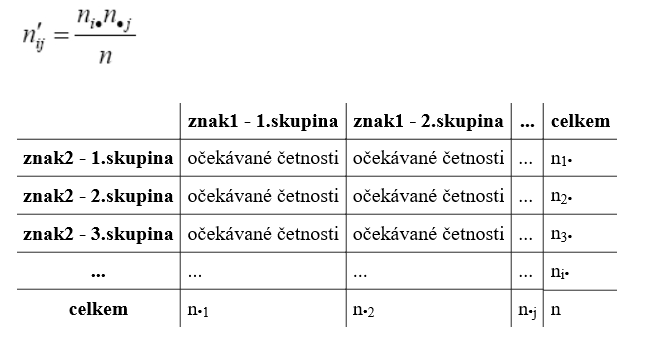 Testové kritérium
Yatesova korekce (Yatesův chí-kvadrát test)
Kritické hodnoty testového kritéria chí-kvadrát
Příklad 1
2 vybrané otázky z dotazníku (2 znaky). Souvisí spolu dosažené vzdělání a péče o zrak?
1. Domníváte se, že se dostatečně pečujete o svůj zrak?
ano
ne
někdy

18. Nejvyšší dosažené vzdělání
základní
středoškolské
vyšší odborné
vysokoškolské
Sestaví se tabulka skutečných (relativních) četností
http://www.milankabrt.cz/testNezavislosti/index.php
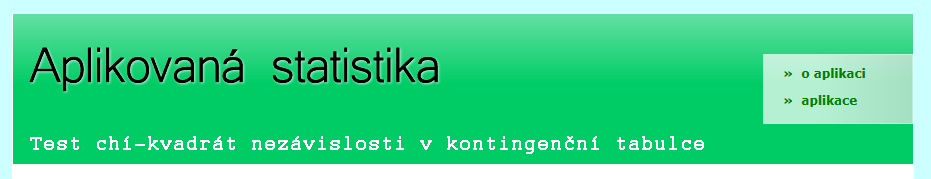 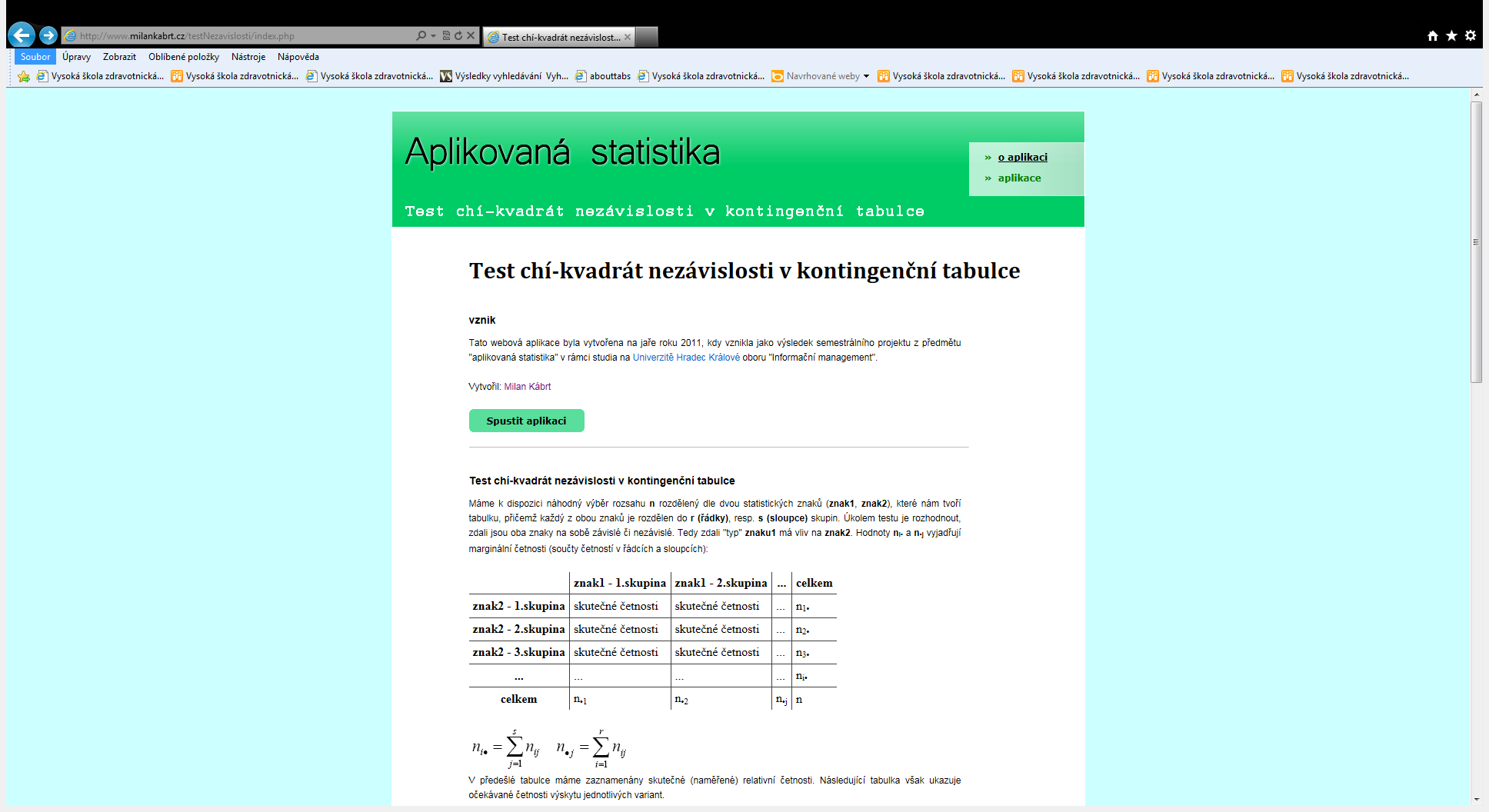 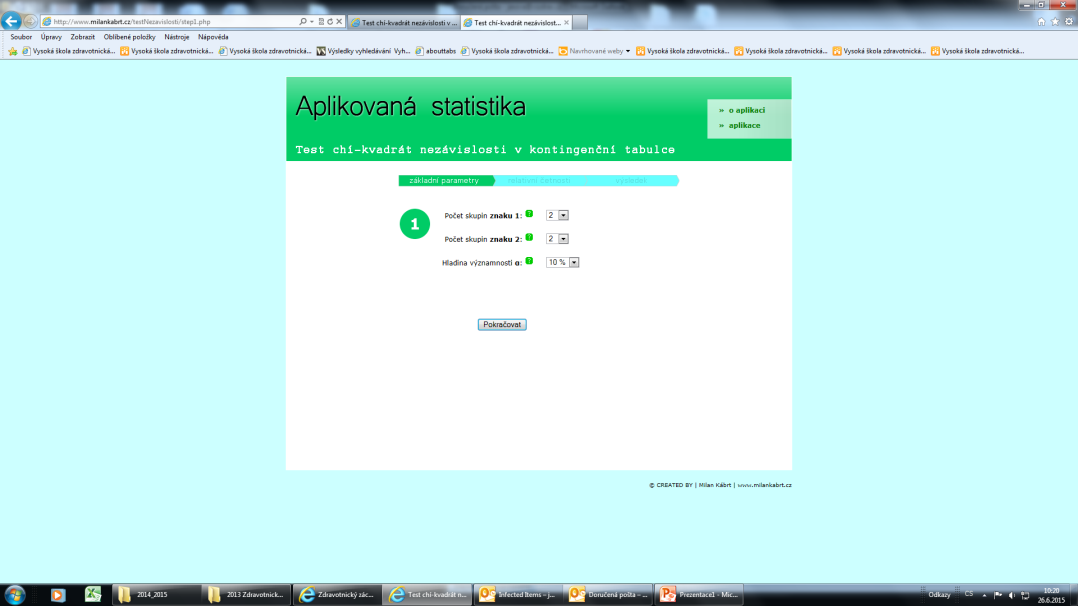 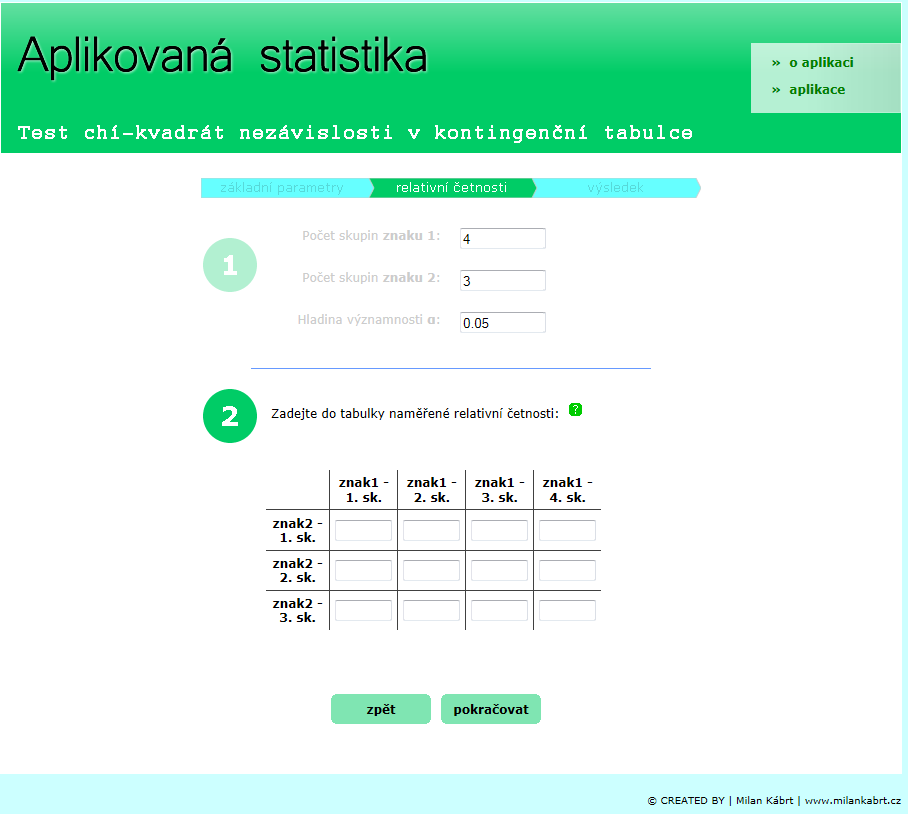 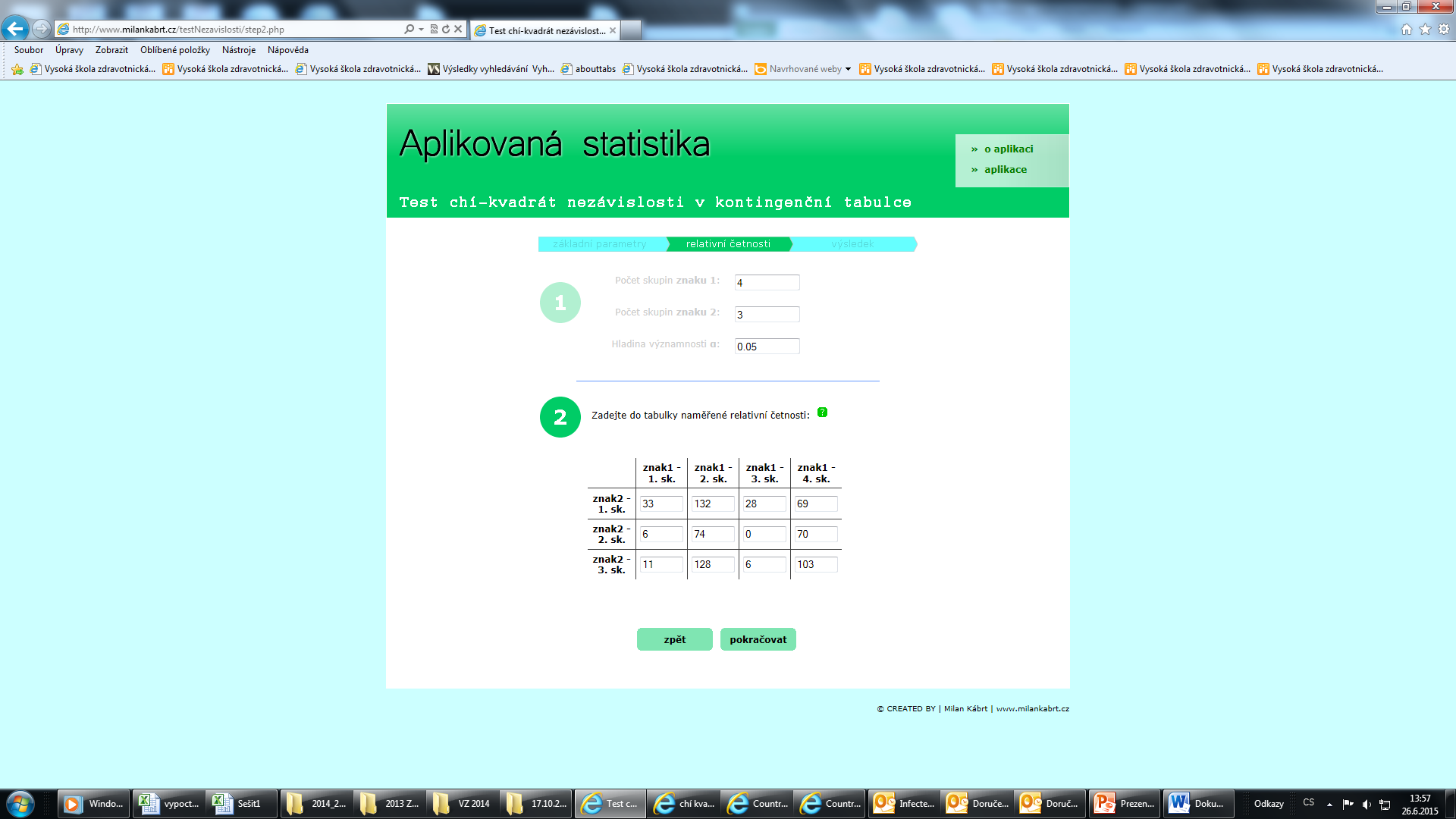 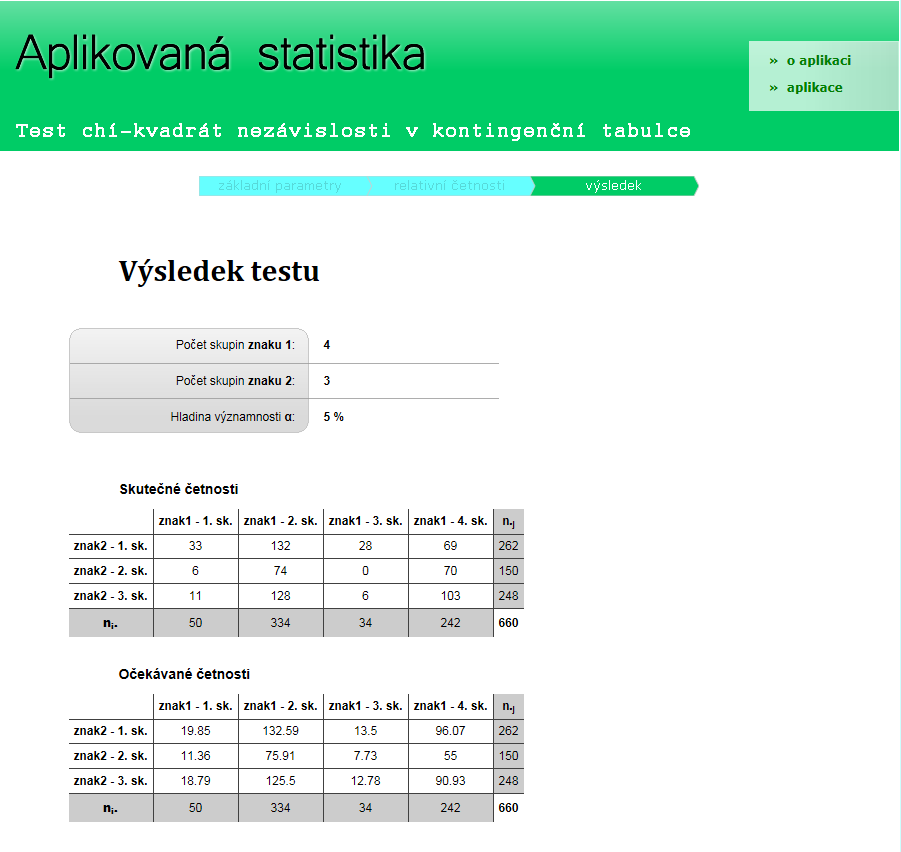 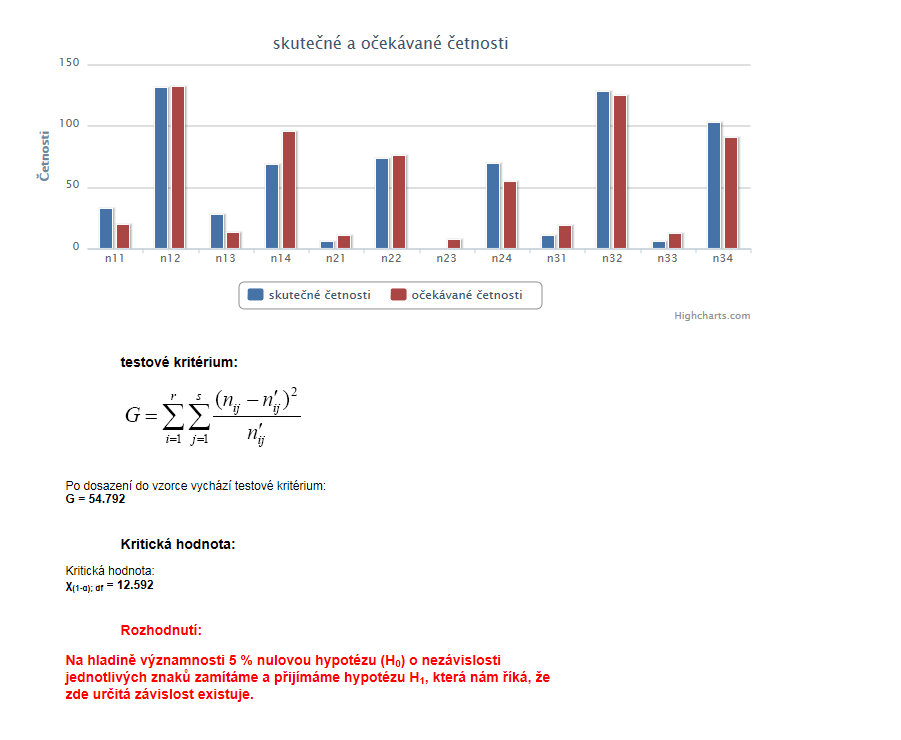 Bakalářská práce
Z našeho dotazníku vyplynulo, že péče o zrak a vzdělání jsou na sobě závislé veličiny. Závislost jsme ověřili pomocí kontingenčních tabulek a použili jsme test chí kvadrát. Kritická mez pro hladinu významnosti byla zvolena 0,05. Vypočtená hodnota testového kritéria je 54,792. Počet stupňů volnosti je 6, kritická hodnota pro 6 stupňů volnosti je 12,592. Protože kritická hodnota je menší než vypočtená hodnota, z provedeného testu vyplývá, že veličiny jsou na sobě závislé.
Korigovaný koeficient kontingence pomocí Pearsona
Cramerův koeficient
Korelace mezi hodnotami je podle … středně silná.
Příklad 2
2 vybrané otázky z dotazníku (2 znaky). Souvisí spolu pohlaví a péče o zrak?
1. Domníváte se, že se dostatečně pečujete o svůj zrak?
ano
ne
někdy

16. Pohlaví
žena
muž
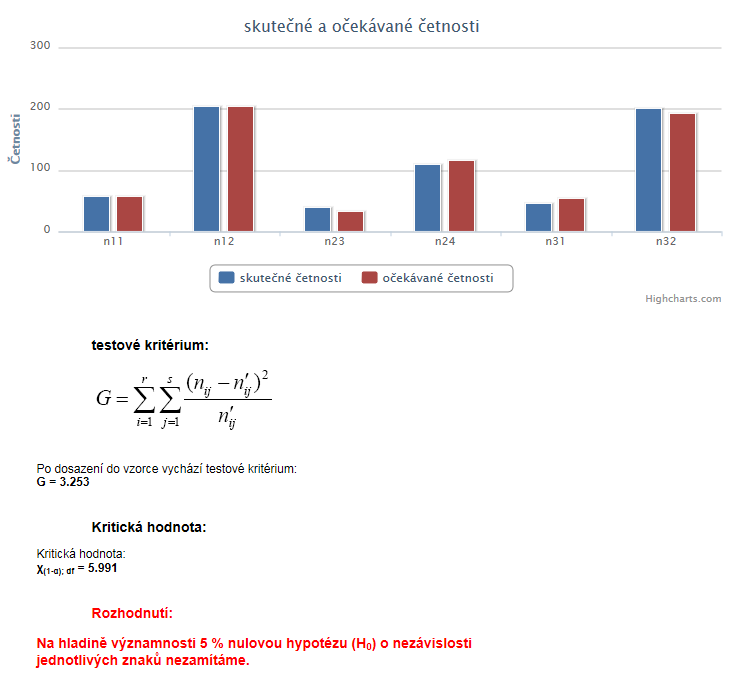 Bakalářská práce
Z našeho dotazníku vyplynulo, že péče o zrak a pohlaví na sobě nezávisí. Závislost jsme ověřili pomocí kontingenčních tabulek a použili jsme test chí kvadrát. Kritická mez pro hladinu významnosti byla zvolena 0,05. Vypočtená hodnota testového kritéria je 3,253. Počet stupňů volnosti je 4, kritická hodnota pro 4 stupně volnosti je 5,991. Protože kritická hodnota je větší než vypočtená hodnota, z provedeného testu vyplývá, že veličiny jsou na sobě nezávislé.
Nezávislost
Závislost
Skutečné četnosti


Očekávané četnosti
Skutečné četnosti


Očekávané četnosti








Testová statistika 	200
Kritická hodnota 	3,841
Pearsonův koeficient 	1
Cramerův koeficient 	1
Testová statistika 	0
Kritická hodnota 	3,841
Pearsonův koeficient 	0
Cramerův koeficient 	0
Korigovaný koeficient kontingence pomocí Pearsona
Cramerův koeficient
p hodnota - Excel
CHISQ.TEST (funkce)
Vrátí test nezávislosti. Funkce CHISQ.TEST vrátí hodnotu rozdělení chí-kvadrát (χ2) pro dané testové kritérium a příslušné stupně volnosti. Pomocí testů χ2 můžete určit, zda experiment potvrzuje předpokládané výsledky.

Syntaxe
CHISQ.TEST(aktuální,očekávané)

p<0,05  nezávislost zamítáme, určitá závislost existuje
p-hodnota
p-hodnota je nejmenší hladina významnosti, při které ještě zamítneme nulovou hypotézu

p-hodnota je pravděpodobnost, že při platnosti nulové hypotézy nabývá testová statistika své stávající hodnoty anebo hodnot ještě extrémnějších (nepříznivějších vůči   nulové hypotéze)

p-hodnota je pravděpodobnost, s jakou bychom mohli obdržet pozorovaná data nebo data stejné, či ještě více odporující nulové hypotéze, za předpokladu, že je nulová hypotéza pravdivá. Čím menší je p, tím neudržitelnější čili méně důvěryhodná je nulová hypotéza